What is the European Union?
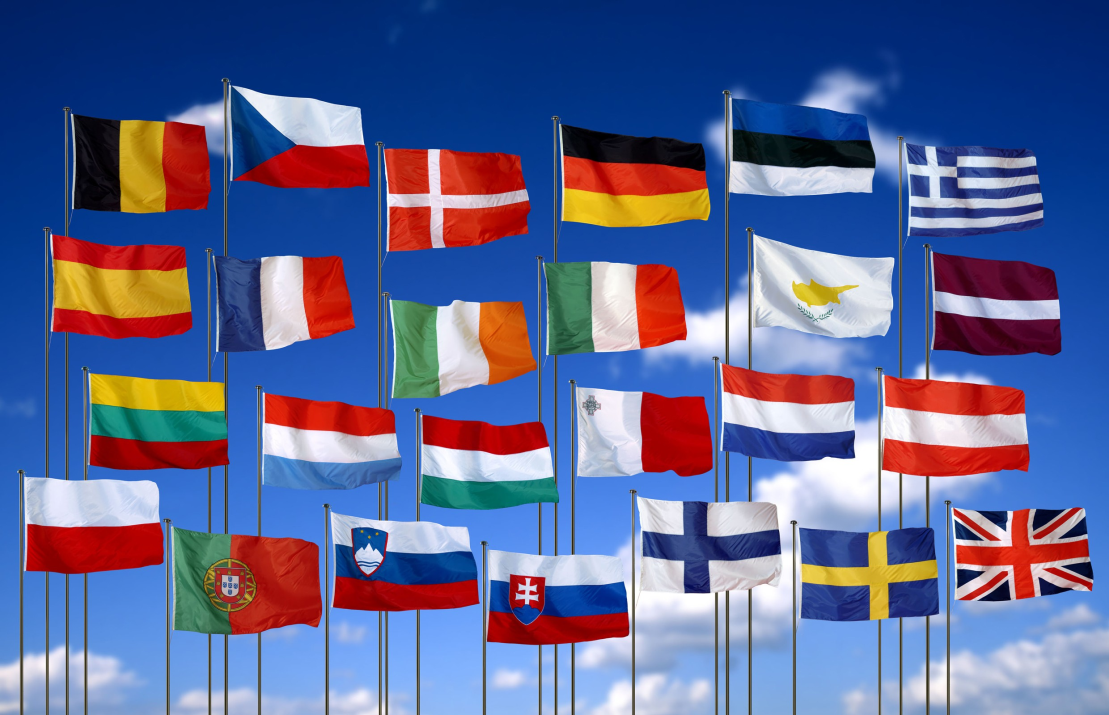 How many countries in the EU can you name?

Why aren’t all European countries in the EU?
What is the European Union?
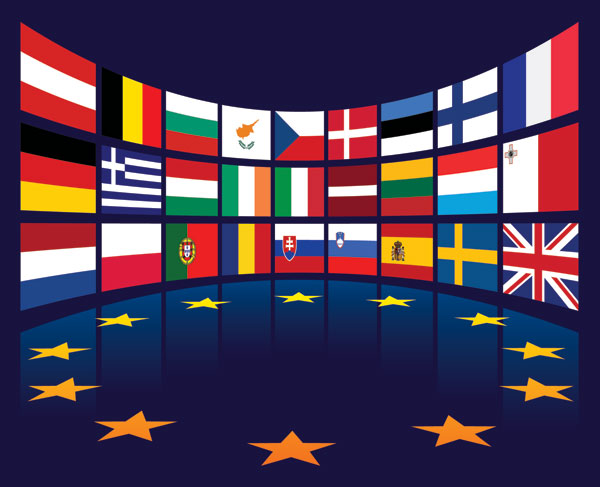 28 European countries in an economic and political alliance
How does the European Union Work?
Watch the video and then match up each institution to its definition and role.


S&C
Why do you think the EU was formed?

Do you think the EU is still relevant today?
http://youtu.be/b2-4gpRIkUE
[Speaker Notes: What is the EU? – Mr Miller Productions]
Find out:
What is the European Economic Area (EEA)?

Who is a member of the EEA?

How does the EEA differ to the EU?
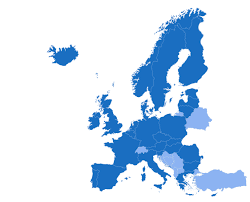 Should the UK be a member of the EU?
Draw the table in your book

Write the statements under the correct heading